Acumulação de trabalhos e residência médica
Leandro Alves
Auditor Federal de Finanças e Controle
Controladoria Regional da União no Estado do Tocantins

Palmas/TO, 02 de março de 2020
Conceitos
Conceitos - Legislação
Lei 6.932/81: Art. 1º - A Residência Médica constitui modalidade de ensino de pós-graduação, destinada a médicos, sob a forma de cursos de especialização, caracterizada por treinamento em serviço, funcionando sob a responsabilidade de instituições de saúde, universitárias ou não, sob a orientação de profissionais médicos de elevada qualificação ética e profissional.
Art. 4º § 1o  O médico-residente é filiado ao Regime Geral de Previdência Social - RGPS como contribuinte individual.
Conceitos – Ministério da Educação
De acordo com a (Lei nº 6.932, de 7 de julho de 1981, e atualizações),a Residência Médica “constitui modalidade de ensino de pós graduação, destinada a médicos, sob a forma de cursos de especialização, caracterizada por treinamento em serviço” . O médico residente tem direito a bolsa, cujo valor deverá constar no contrato padrão de matrícula. Contudo, dada a inexistência de vínculo empregatício do residente com a instituição, não existe o direito ao benefício do 13º salário.
Conceito – Acumulação de cargo público
Art. 37, Inciso XVI, CF: XVI – é vedada a acumulação remunerada de cargos públicos, exceto, quando houver compatibilidade de horários, observado em qualquer caso o disposto no inciso XI:
a) a de dois cargos de professor;
b) a de um cargo de professor com outro técnico ou científico; 
c) a de dois cargos ou empregos privativos de profissionais de saúde, com profissões regulamentadas; 
NÃO SE APLICA AO RESIDENTE
Residência Médica
Legislação
Constituição Federal
Art. 37. A administração pública direta e indireta de qualquer dos Poderes da União, dos Estados, do Distrito Federal e dos Municípios obedecerá aos princípios de legalidade, impessoalidade, moralidade, publicidade e eficiência...
Lei nº 6.932/81
Art. 5º - Os programas dos cursos de Residência Médica respeitarão o máximo de 60 (sessenta) horas semanais, neIas incluídas um máximo de 24 (vinte e quatro) horas de plantão.
§ 2º - Os programas dos cursos de Residência Médica compreenderão, num mínimo de 10% (dez por cento) e num máximo de 20% (vinte por cento) de sua carga horária, atividades teórico-práticas, sob a forma de sessões atualizadas, seminários, correlações clínico-patológicas ou outras, de acordo com os programas pré-estabelecidos.
Edital nº 02/2019 – COREME/COPESE
2. DA RESIDÊNCIA MÉDICA
2.2. Os Programas de treinamento em serviço são cumpridos em regime de tempo integral e plantões, totalizando 60 horas semanais e perfazendo um total de 2.880 horas anuais. A coordenação acadêmica técnico-pedagógica cabe a Universidade Federal do Tocantins (UFT) e a gestão administrativa dos serviços de saúde a Secretaria de Estado da Saúde do Tocantins e a Secretaria Municipal de Saúde de Palmas e outros entes gestores de serviços públicos, filantrópicos ou privados de saúde desde que exista convênio formal com a UFT.
Resolução CNRM nº 4/2010
Art. 1º O plantão presencial do Médico Residente sob supervisão de preceptor capacitado é a única modalidade de plantão reconhecida pela Comissão Nacional de Residência Médica.
Art. 2º Consideram-se irregulares, no âmbito do programa de residência médica, outras modalidades de plantão, incluindo os de sobreaviso, a distância, acompanhados ou não por preceptores.
Parágrafo único. A irregularidade descrita no caput enseja a restituição dos valores recebidos a título de bolsa no período em que se der o plantão irregular, sem prejuízo de outras medidas cabíveis, nos termos da legislação aplicável.
Regimento da Comissão de Residência Médica – Resolução nº 12/2010
Art. 16. Os residentes estarão sujeitos às seguintes sanções disciplinares: 
IV - Aplicar-se-á a penalidade de EXCLUSÃO ao Residente que: a) Reincidir em falta grave; b) Não comparecer as atividades do PRM, sem justificativa, por 3 (três) dias consecutivos ou 15 (quinze) dias intercalados no período de seis meses;
§ 1º. Serão consideradas condições agravantes que podem causar ampliação das penalidades: 
a) Reincidência; 
b) Ação intencional ou má fé; 
c) Ação premeditada; 
d) Alegação de desconhecimento das normas do Serviço ou alegação de desconhecimento do Regimento Interno da COREME;
Acumulação Residência médica e outros
Jurisprudência
Tribunal Regional Federal – Apelação Criminal nº 5001155-13.2015.4.04.7102/RS
TRF aceitou o argumento do MPF que qualificou réu que registrava indevidamente a presença (assinava a folha de ponto e não comparecia ao local de trabalho) como estelionato, artigo 171 do Código Penal.
Para o MPF existe a vantagem ilícita e o prejuízo alheio.
Relatório CGU – Principais constatações
Fragilidades no controle de frequência do Programa de Residência Médica;

Descumprimento da carga horária semanal estabelecida pela Lei de Residência Médica – Fiscalização in loco que 5 dos 18 médicos não estavam na unidade de saúde quando deveriam estar

Pagamentos indevidos das bolsas de estudos do Programa de Residência Médica
Obrigado!
cguto@cgu.gov.br
leandro.alves@cgu.gov.br

(63) 3232-9350
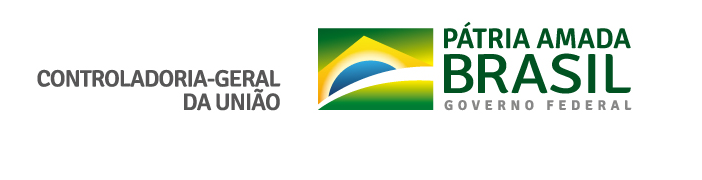